большое космическое путешествие
Подготовила воспитатель группы №3
Елизавета Александровна Журавлева
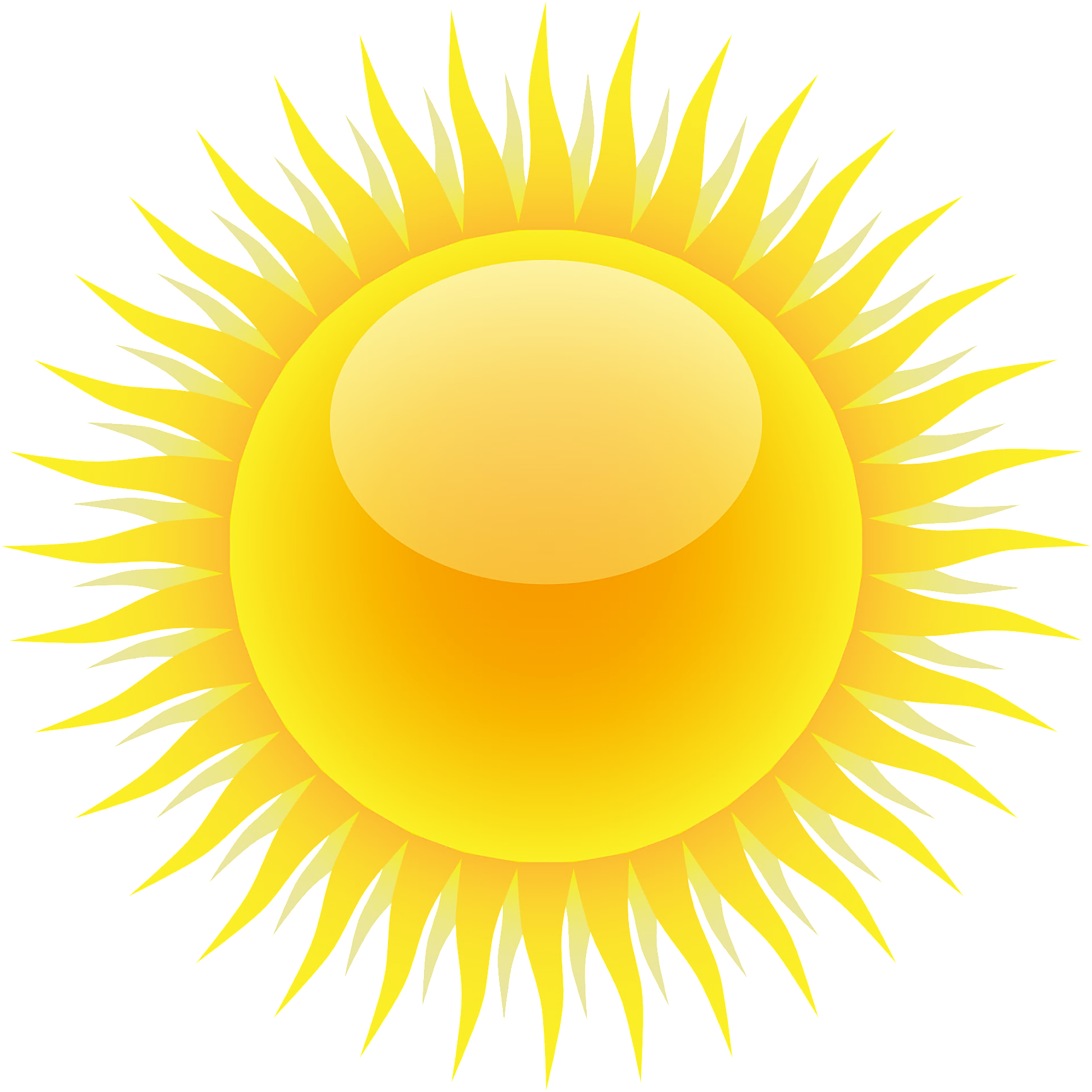 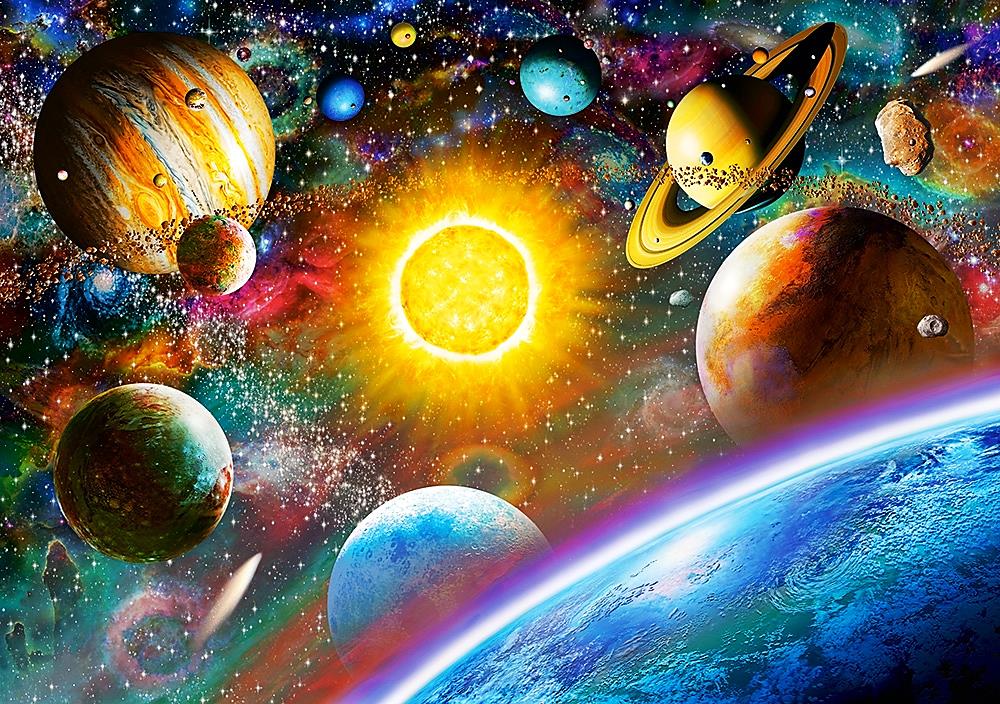 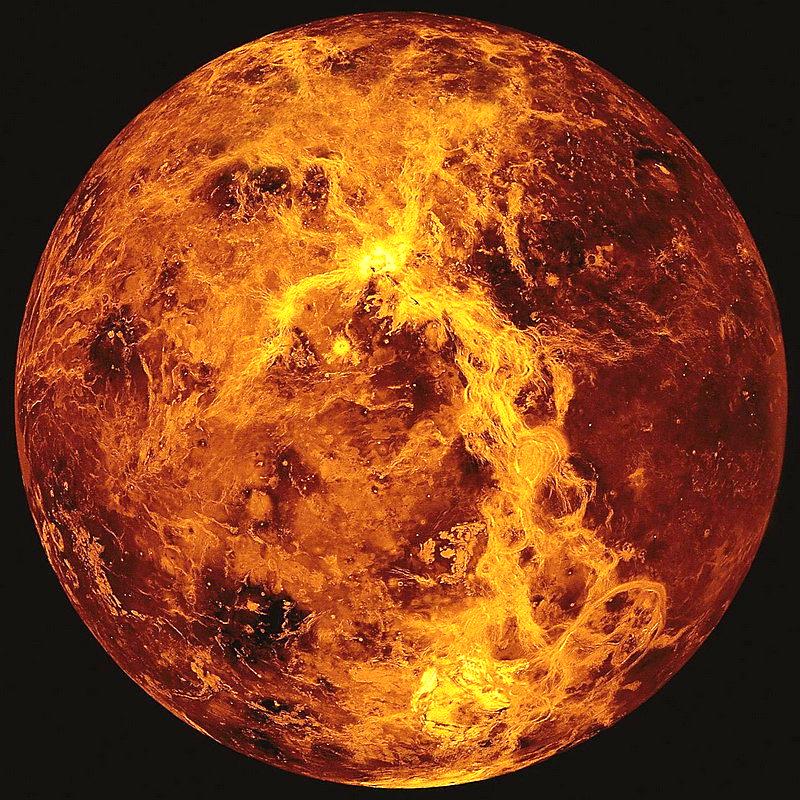 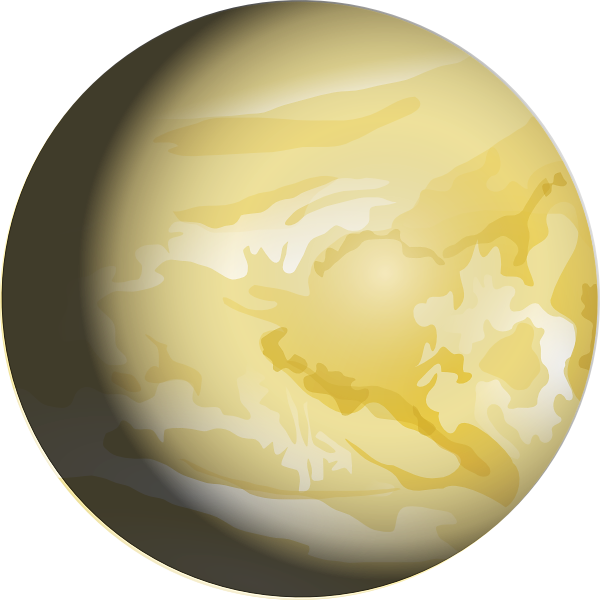 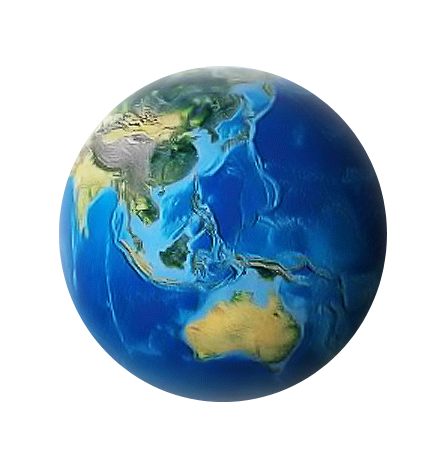 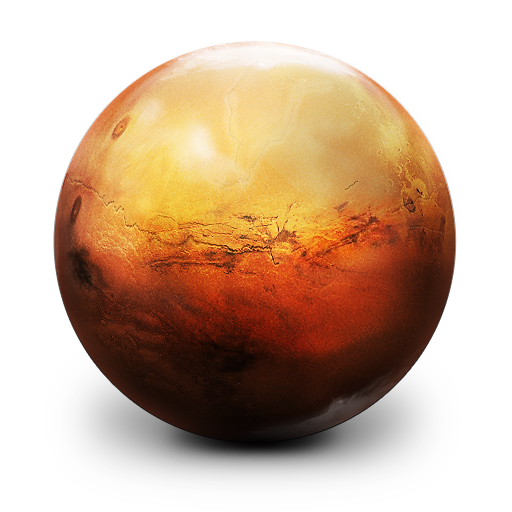 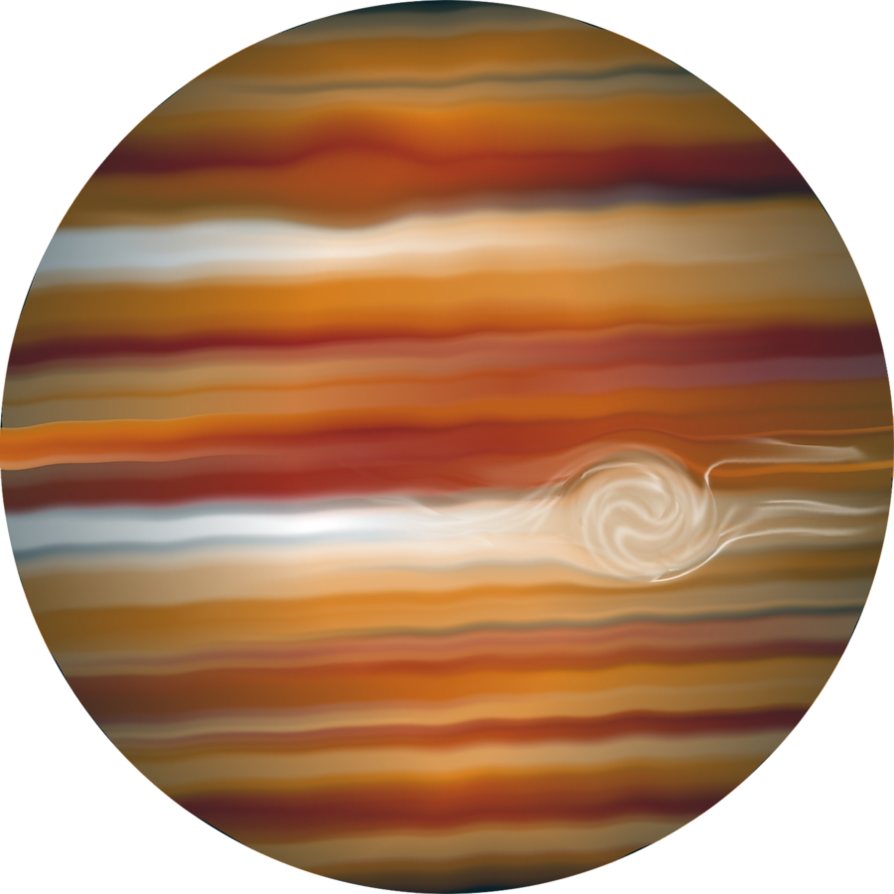 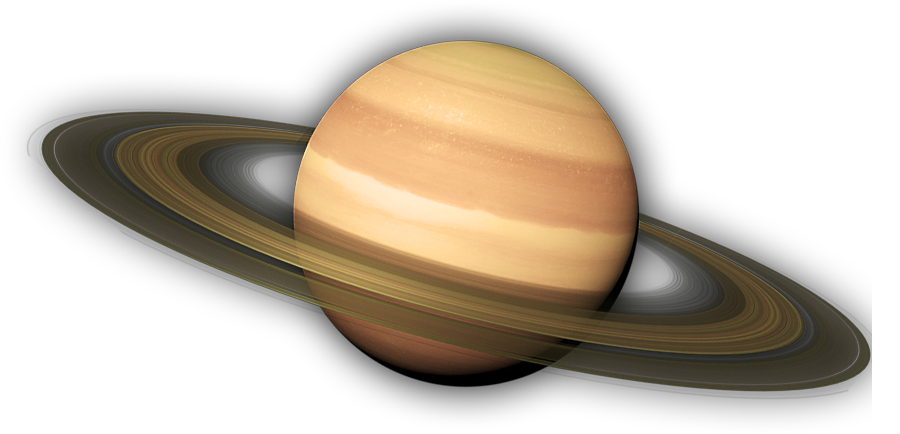 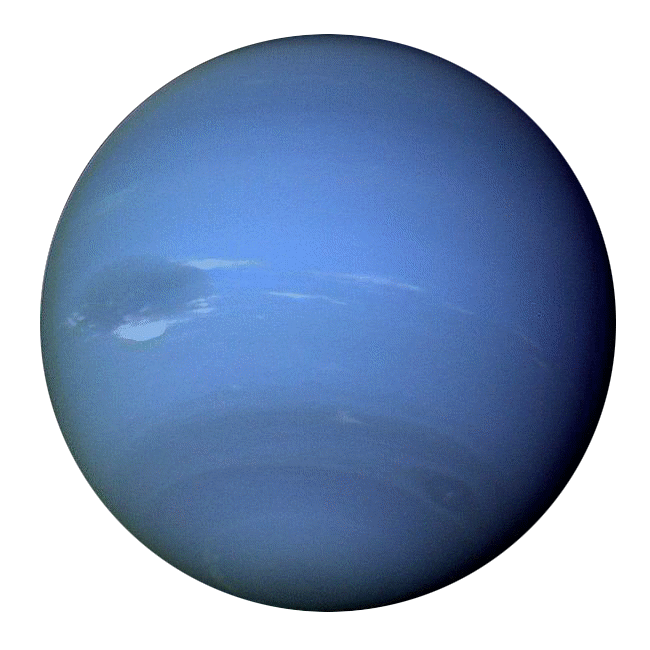 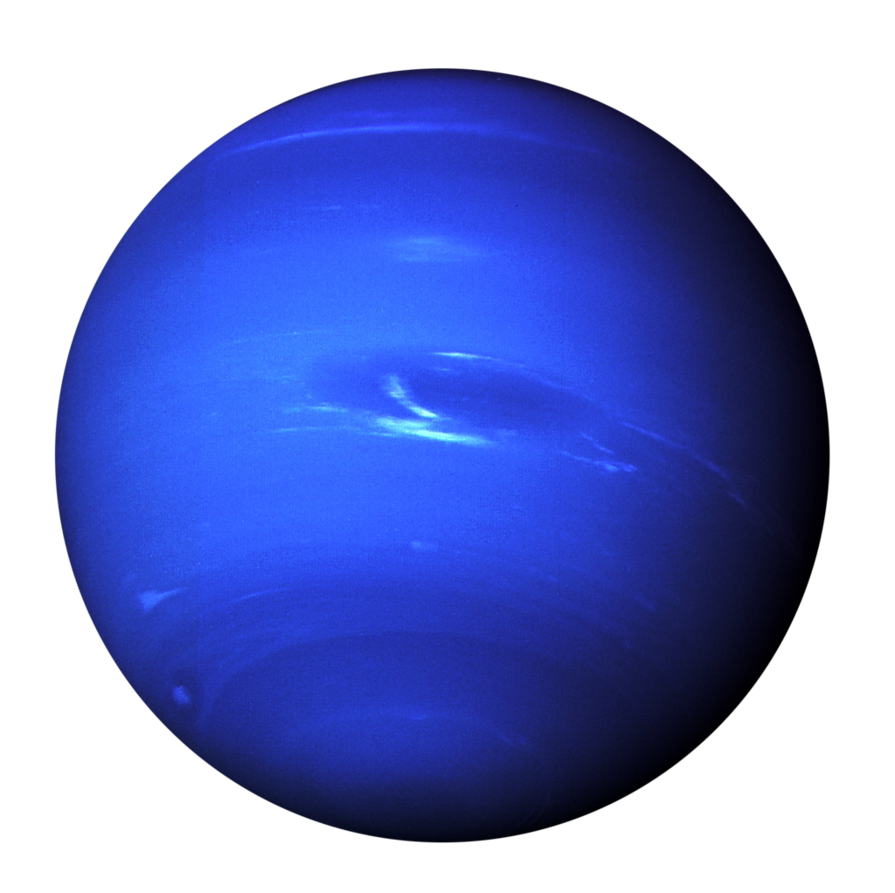 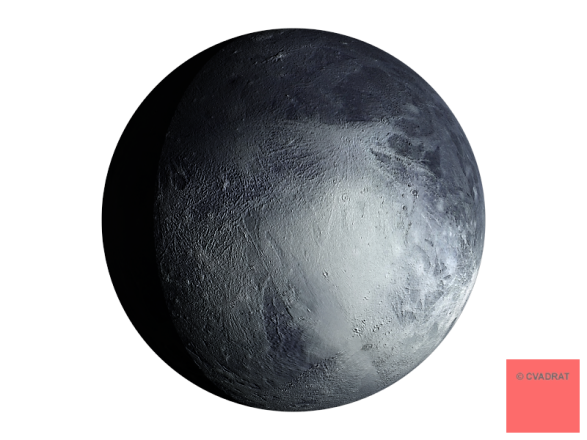 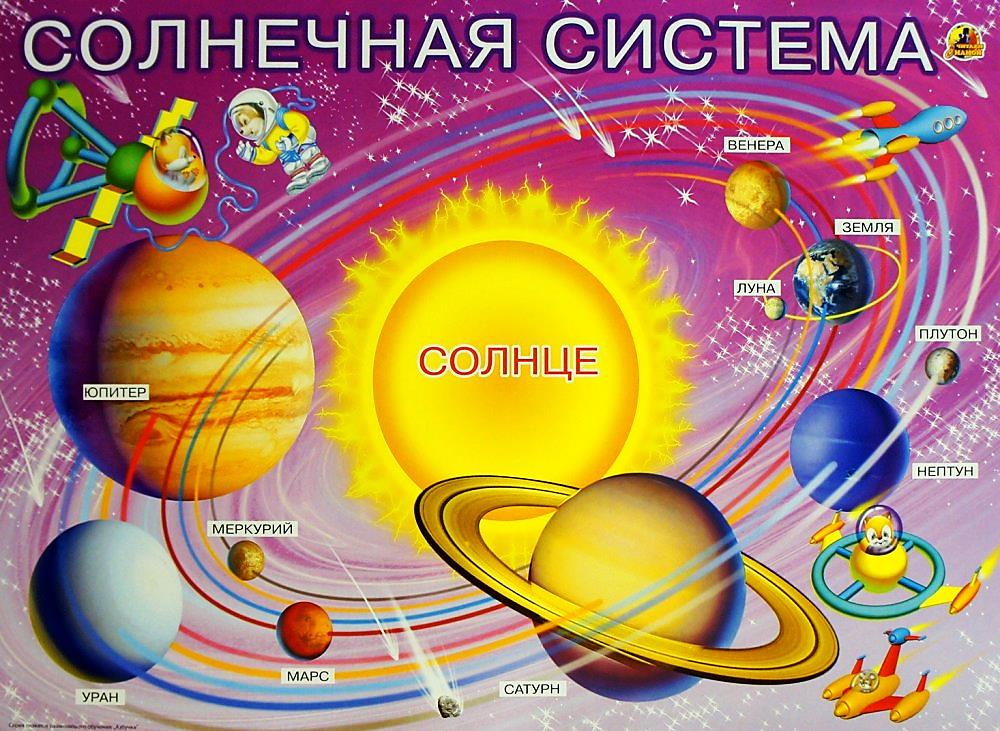